新型冠状病毒疫情下养老机构如何做好老人返院准备
养老机构防疫形势严峻
1、养老机构人员密集2、老年人是新型冠状病毒易感人群3、老年人一旦感染，死亡率高于普通人群

一旦发生疫情
后果不堪设想
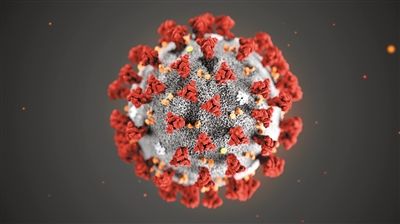 新型冠状病毒
见所未见，闻所未闻，
潜伏期多长，尚未完全明确
新病毒
传染性极强
病毒在暗，伺机而动
我们在明，防不胜防
传播速度极快
无特效药
老人要返院怎么办
答：需要隔离

什么是隔离？
隔离是以距离或屏障等手段，切断传染病 传播途径，以达到预防和控制传染病流行的有效方法
不是所有的隔离都是这样的
目前新冠肺炎隔离观察方式
三种方式：
1、居家隔离观察                
2、居家隔离医学观察
3、集中隔离医学观察
居家隔离：外地返回人员、外来人员采取居家隔离观察方式进行管理。
养老机构目前院内的隔离属于居家隔离。
生活区
病毒
隔
离
区
老人
病毒
老人
返院老人
老人
病毒
老人
[Speaker Notes: 专职教师课堂教学质量考核讲师组测评连续四年均进入一等奖]
被隔离观察≠被感染住在隔离区的人≠疑似病人
史上最严防控
一是隔离人员的范围扩大。
       返院员工和老人均需隔离
二是隔离时间的延长。（许多地方已出台规定）
28天
在机构内隔离14天
在家隔离14天
+
为什么要这么严格
尽可能多隔离一段时间，确保万无一失。
如何设置隔离区
养老机构的隔离和医院一样吗？
答：二者不同。
养老机构毕竟不是医院，和医院的传染病区相比，防治传染病的设备设施和人员配置都无法相提并论。
设置隔离区（室）条件及配置
（1）单人单间
（2）内设：电视、卫生间、浴室、护理床等，通风良好，与生活区域相对隔离；
（3）隔离间内配有洗手液、手消、防护服和必要的生活用品，能解决基本生活需求。
没有条件设置隔离区的怎么办？
没有空余床位，不能做到单人单间隔离，不具备隔离观察所需的防护设施设备，包括独立卫生间、医用防护口罩的养老机构，无法设置隔离区。

（1）不勉强，不强行为之
（2）暂停接收返院老年人
工作人员怎么办？
工作人员固定。两区工作人员互不接触。
隔
离
区
工
作
人
员
生活区工作人员
隔离区里的操作流程
1、观察隔离区老人情况，一旦有疑似症状立即上报；
2、隔离区域消毒，每天不少于两次；
3、进入隔离区的工作人员进行严格管控，严禁非隔离工作人员进入，被隔离人员严禁走出隔离区域；
隔离区里的操作流程
4、操作隔离工作的人员进入隔离区要严格做好自身防护工作，必须佩戴口罩、手套和护目镜等防护用品，离开隔离区后要对防护用品进行严格的消毒；无防护服者可身穿专区工作服，出了隔离区要进行更换；
隔离区里的操作流程
5、衣物、床单使用单独的洗衣机和清洗空间，要与正常老年人衣物分开清洗、消毒；
6、隔离区内的餐具要单独清洗、消毒，不得与正常生活区域老年人餐具一起清洗消毒；
7、隔离区内废弃口罩要单独回收、统一管理，按照医疗垃圾标准进行回收处理；
隔离区里的操作流程
8、隔离区由隔离区工作人员的管理和消毒，隔离工作人员隔离居住，不得进入生活区；隔离区人员过了14天后无异常方可解除隔离，进入正常生活区。
让“隔离区”温和起来
养老机构的隔离区=”观察区”“暂住区”
我们可以温和地为之命名，以缓解老人和员工的紧张、抵触的情绪。
因地制宜，顺势而为
生活区
暂
住 
区
外防输入
内防扩散
观察室（区）（暂住区）的建立，是养老机构“外防输入”、“内防扩散”两大防控环节的关键结合点。
[Speaker Notes: 专职教师课堂教学质量考核讲师组测评连续四年均进入一等奖]
四川大学—护理学四川省重点实验室
胡秀英教授老年护理研究团队
本文作者：四川大学华西护理学院博士生 石镁虹